Latentní kriminalitaKriminologie III
Veronika Skalická
Pojem latentní kriminalita
kriminalita, o níž se orgány činné v trestním řízení nedozví, tj. nevyšla vůbec najevo

 vyjadřuje rozdíl mezi kriminalitou skutečnou s kriminalitou registrovanou





 společně s kriminalitou registrovanou (zjevnou) tak představuje skutečnou kriminalitu
Latentní kriminalita = skutečná kriminalita – registrovaná kriminalita
2
Define footer – presentation title / department
Latentní kriminalita a statistiky
latentní kriminalita není registrována v oficiálních statistikách
 k latentní kriminalitě jsou zařazovány i případy, o nichž se policie dozvěděla, ale z různých důvodů ji nezaevidovala
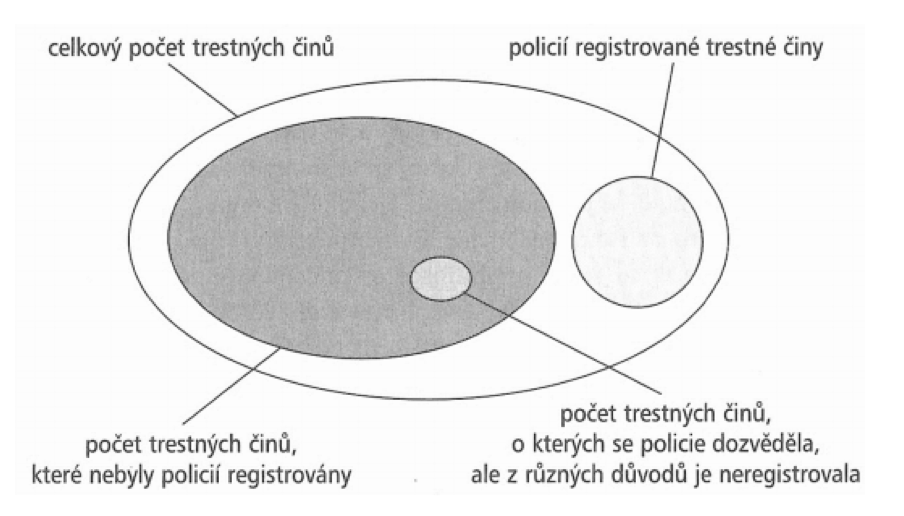 3
Define footer – presentation title / department
Černá a šedá čísla
Černá čísla - popisují rozdíl mezi skutečnou kriminalitou a kriminalitou registrovanou (počet trestných činů, které nejsou registrovány v oficiálních kriminálních statistikách, protože nebyly policii oznámeny ani zjištěny policií jiným způsobem, trestné činy, které byly policií registrovány, ale u kterých nebyl zjištěn jejich pachatel, případy, ve kterých jsou pachatelé trestných činů stíháni pouze za některé trestné, kterých se dopustili)

Šedá čísla – vyjadřují trestné činy, o kterých se orgány činné v trestním řízení dozvěděly
4
Define footer – presentation title / department
Umělá latence
případy, o kterých se policie nebo příslušné orgány dozvěděly či jim byly nahlášeny, ale z nějakého důvodu je nezaevidovaly a následně utajily
5
Define footer – presentation title / department
Míra latentní kriminality
část kriminality, která nevyšla najevo, a tudíž nebyla registrována
 ovlivnění třemi faktory:
	1) intenzita formální a neformální kontroly
	2) tolerance poškozených
	3) úroveň právního vědomí občanů

 u jednotlivývh trestných činů se míra latentní kriminality podstatně liší
 záleží především na závažnosti trestné činnosti
 čím větší hojnost daného trestného činu, tím větší je šance odhalení policií
 trestná činnost mužů v oblasti latentní kriminality je častější než kriminalita žen
6
Define footer – presentation title / department
Míra latentní kriminality II
především je ovlivněna ochotou občanů ohlašovat trestnou činnost, aktivita či pasivita občana ovlivňuje míru latentní kriminality, jakož I strukturu a dynamiku kriminality
 ochota občanů oznamovat trestné činy závisí na:
	- charakteristikách trestného činu a pachatele
	- na vztahu pachatele a oběti
	- na osobnostních rysech samotného potencionálního 		oznamovatele (vztahu k policii a jeho pocitu ohroženi	kriminalitou)
 nejčastějším způsobem zjištění spáchání trestného činu je podání trestního oznámení
7
Define footer – presentation title / department
Faktory ovlivňující míru latence
a) intenzita formální a neformální kontroly kriminality
b) tolerance poškozených 
c) úroveň právního vědomí občanů
d) další
8
Define footer – presentation title / department
Ad a) Formální a neformální kontrola kriminality
formální kontrolu kriminality představuje trestní politika
	→ subsystém trestní politiky je zaměřený na represivní 	strategie a na uplatnění trestněprávního postihu a má 	reaktivní character

 neformální kontrolu kriminality představují preventivní politiky
	→ subsystém reventivní politiky je specializovaný na 	preventivní strategie a na uskutečňování kriminálně	preventivního opatření
9
Define footer – presentation title / department
Ad b) Tolerance poškozených
obecně jistá míra ochoty snášet něco nepříjemného, v kriminologii ochota snášet trestné jednání, tj. můžeme je tolerovat a následně se rozhodnout, zda je oznámímě policii

 např. podávání alkoholických nápojů mladistvým, domácí násilí (oběti mají k pachateli silný emocionální vztah)
10
Define footer – presentation title / department
Ad c) Právní vědomí občanů
ohlašování trestných činů závisí rovněž na vědomosti a znalostech o právu občanů
 stav, kdy si je občan vědom určitých právních norem a institucí a věří v jejich spravedlnost a účinnost → důvěra k daným institucím

 ohlásit či překazit trestný čin, o kterém občan ví, je občanskou povinností
 neoznámení trestného činu je trestné (§ 367 a § 368 tr. zákoníku)
 společenská soudržnost na daném území, kde občané žijí, může ovlivnit ochotu občanů oznamovat trestné činy, jakož i společensko-ekonomické znevýhodnění
11
Define footer – presentation title / department
Ad d) další faktory ovlivňující míru latentní kriminality
nepřítomnost svědků
 neuvědomění si vlastní viktimizace 
 strach z pomsty pachatele
 osobní záležitost
 zanedbatelná škoda
12
Define footer – presentation title / department
Objasněnost kriminality ve vztahu k latentní kriminalitě
= počet zjištěných (registrovaných trestných činů), u kterých byl policií odhalen pachatel (pachatelé), bez ohledu na to, zda byl poté trestně stíhán
 míra objasněnosti se uvádí v procentech 
 u některých druhů trestné činnosti může být míra latence poněkud vysoká především z důvodu obtížnosti objasnění těchto činů
 nízká míra latentní kriminality např. u vražd se odráží ve vysoké míře objasněnosti a naopak tomu bude např. u sexuálního zneužívání
13
Define footer – presentation title / department
Metody zjišťování latentní kriminality
self-report výzkumy - dotazování pachatelů
 viktimologické výzkumy - dotazování obětí
 dotazování informátorů 
 další
14
Define footer – presentation title / department
Self-reportové výzkumy
založeny na dotazování 
 zmapování rozsahu a frekvence trestné činnosti v určité populaci, které si kriminologové od těchto výzkumů slibují 
 nalezení spojitostí mezi samotnou trestnou činností a významnými osobními vlastnostmi a charakteristikami pachatele
15
Define footer – presentation title / department
Viktimologické výzkumy
zabývají se osobou oběti - dotazování obětí, zda se v určitém období stali obětí trestného činu (zda byli viktimizováni) za určité období 
 úrovně celonárodní, místní a národní
 v ČR viktimologické výzkumy realizuje Institut pro kriminologii a sociální prevenci (IKSP) 
 nedostatek spočívá především v pravdivosti údajů, které respondenti poskytují
16
Define footer – presentation title / department
Výzkumy informátorů
za informátora považován jakýkoliv příslušník dané kultury, který́ může a chce výzkumníkovi poskytnout potřebné informace k danému výzkumu 
 dotazování informátorů funguje na stejném principu jako self-reportové a viktimologické výzkumy
17
Define footer – presentation title / department
Další metody zjišťování latentní kriminality
expertní šetření
 experimenty
 zúčastněné pozorování
18
Define footer – presentation title / department
Zdroje:
CEJP, M. Aplikace výzkumných metod a technik v kriminologii: obecná část. Praha: Institut pro kriminologii a sociální prevenci. Studie, 2011, 133 s.
 GŘIVNA, T. a kol. Kriminologie, 5. vyd., Praha: Wolters Kluwer, 2019, 588 s.
 HOLCR, K. Kriminologie. Praha: Leges Student, 2009, 192 s.
 NOVOTNÝ, O.; ZAPLETAL, J. Kriminologie. 3. vyd. Praha: ASPI, 2004, 527 s.
 VÁLKOVÁ, H.; KUCHTA, J. a kol. Základy kriminologie a trestní politiky. 3. vyd. Praha: C.H. Beck. Beckovy mezioborové učebnice. 2019, 616 s.
 TOMÁŠEK, J. Úvod do kriminologie: jak studovat zločin. Praha: Aleš Čeněk s. r. o., 2019, 215 s.
19
Define footer – presentation title / department